Examples of  vectors and relations between them
Equal vectors
Different directions
Ending point (head)
S
Q
a
-a
a
b
c
Starting point (tail)
R
o
P
Null vector
Free vector
Equivalent
bound vectors
Opposite
orientation
(same attitude)
Different length
(magnitude)
represent
Interpretation of a vector as a translation of a rigid body
Q
Definition of vector addition
Commutativity of vector addition
a + b = b + a
Associativity of vector addition
(a + b) + c = a + (b + c)
Multiplication of a vector by a scalar
Distributive property
p(a + b) = pa + pb
also (p+q)a = pa + qa
Definition of vector difference
a - b = a + (-1)b
The usual construction of vector difference
Projection of a vector on a line
P
Distributive property
P
(a + b)l = al + bl
Calculating projection length
Cross product
(a)
(b)
Toward a distributive property
The distributive property
Vector in coordinates
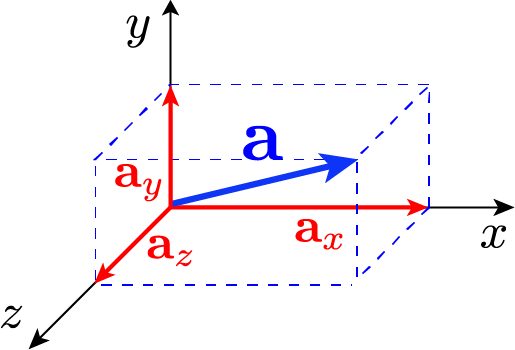